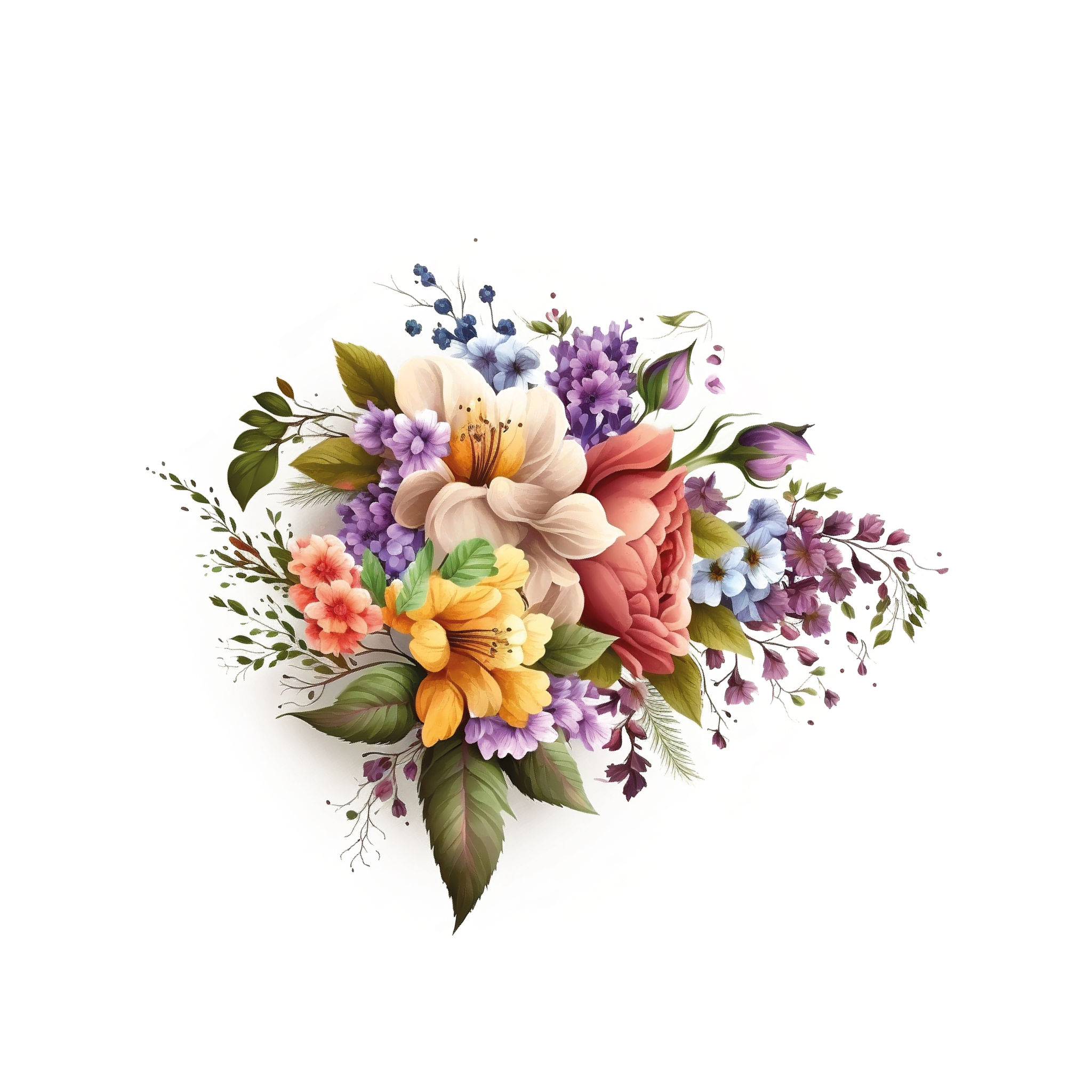 TOGETHER
WITH THEIR FAMILIES
22.05.2025
AT 6 PM
Alison
&
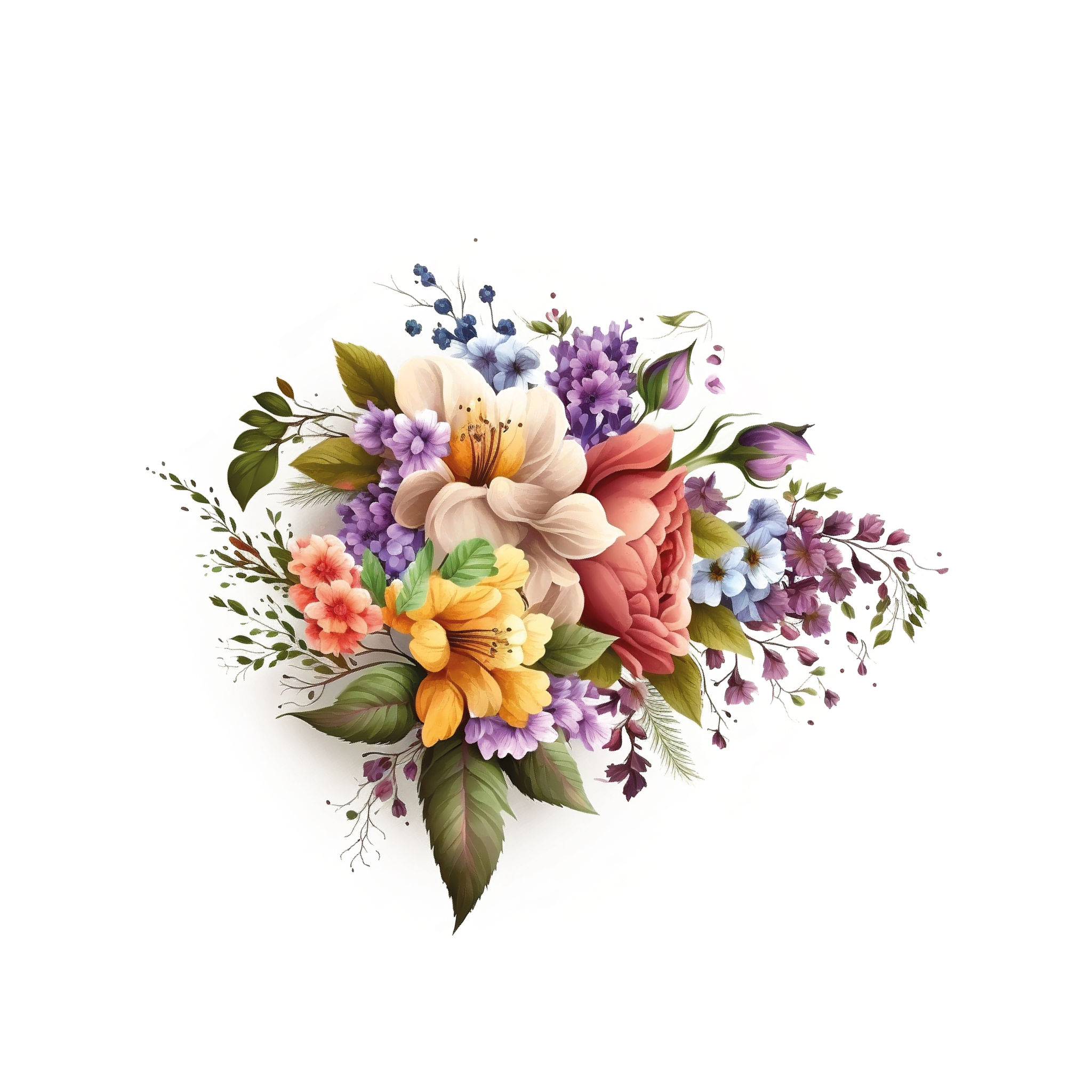 Frank
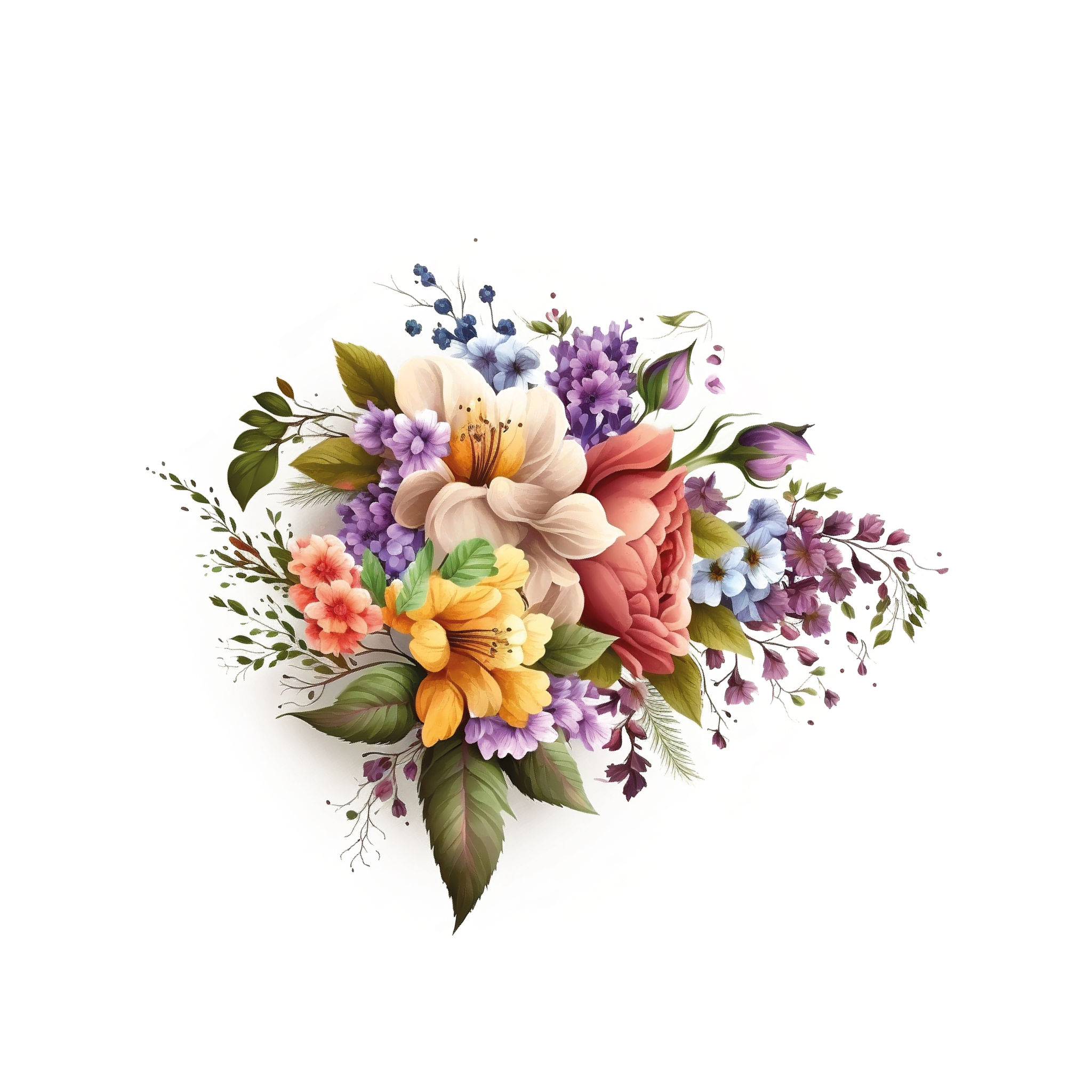 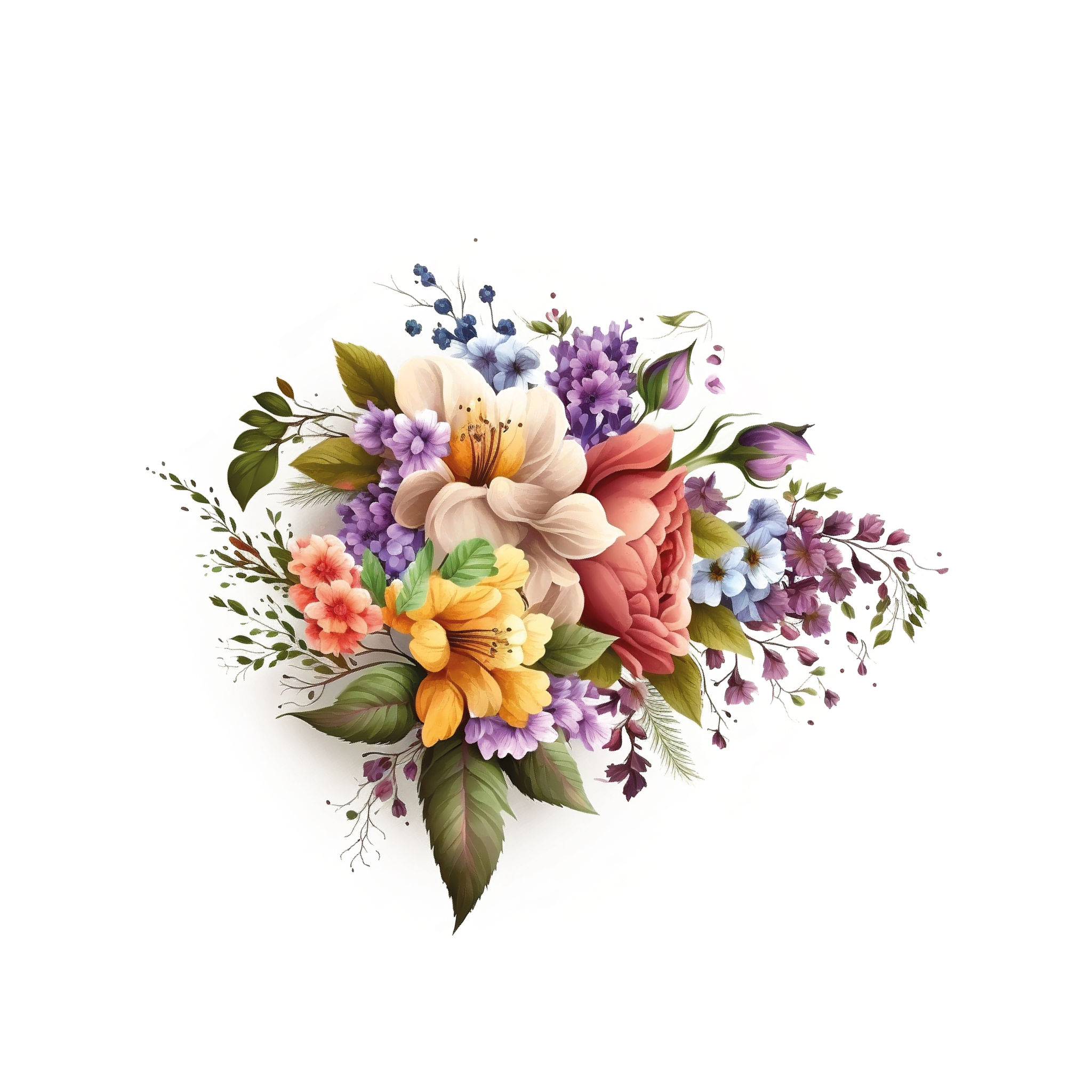 invite to celebrate their marriage
THE LOFT, EVANSVILLE, INDIANA
reception to follow